Team Leadership Emergence and Team Outcomes
Ryan Royston, Roni Reiter-Palmon, Joseph Allen, Kath Henebry, and Lynn Harland
Results: Research Questions 2 and 3
Abstract
Research Questions
Communication Similarities Across Groups
Problem solving 
All teams describe problem, then make connections (z = 5.76-11.17) and show cycles of further describing problem (z = 7.06-12.6)
Cycles of building on and further describing solutions (z = 8.12-13.92) 
Procedural 
Following questions, team members provide feedback by reading out information or providing task/organizational knowledge (z = 6.68-11.39)
Interruptions are common in all teams, even with leader direction (z = 14.33-28.08)
Research Question 1: How does team performance differ according to leadership?
Research Question 2: What patterns of problem solving and procedural    
                                          communication are shared across all leadership types?
Research Question 3: What patterns of problem solving and procedural 
                                          communication differ across leadership types?
In this study, we first investigated how team performance differed according to leadership type that emergence (shared, single leader, no leader). Teams with no leader showed the lowest performance in terms of grades (M = 65.30.80, SD = 14.86), while single leader teams showed significantly higher performance (M = 77.16, SD = 9.41). Shared leadership teams showed significantly higher performance than either leaderless or single leader teams (M = 84.59, SD = 7.43). Second, using sequential analysis, we observed how team problem solving and procedural communication differed by leadership. In terms of communication patterns, all teams engaged in solution identification and elaboration. However, shared leader teams tended to draw more connections with solutions and engage in communication on planning follow-up tasks.
Method
Participants and Procedure
47 teams of 3-5 individuals (n = 175, 62% men, 38% women) recruited from advanced business finance class 
Self-directed group discussions as part of course assignment 
30 minutes to answer 10 organizational finance problems – answers submitted to instructor for grading
Communication Coding
Groups were video-recorded and verbal contributions were coded by independent raters using Interact software and Act4Teams coding scheme (Mangold, 2010). 
Leader Emergence Coding
Assessed by outside observers on four dimensions: task coordination, directing decision-making, directing discussion content, and persuasion/influence
Individuals receiving a 4 (describes this person) or 5 (describes this person very well) on at least one dimension were considered emergent leaders
Determined teams’ leadership type (shared, single, or no leader) using individuals’ leadership dimension ratings
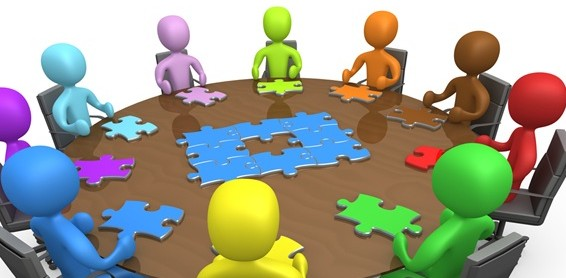 Literature Review
Leader Influence on Team Communication
Leaders influence meetings and team outcomes (e.g., Burke et al., 2006). 
Leadership affects team problem solving, social processes, and interactions (Zaccaro, Rittman, & Marks, 2001). 
Sequential analysis allows insight into team dynamics and leader emergence (Kauffeld & Lehmann-Willenbrock, 2012; Sackett, 1987). 










Emergent Leaders and Shared Leadership
Emergent leaders have no formal authority, yet have significant influence over others (Taggar, Hackett, & Saha, 1999)
Shared leadership occurs when influence over team processes and decisions is distributed among several individuals (Pearce, Manz, & Sims, 2009)
Often positively related to problem solving performance due to increased information sharing, collaboration, and task coordination (Small & Rentsch, 2010). 
Some leaders may emerge as process leaders while others are decision leaders (Pearce et al., 2009)
Communication Differences Across Groups
Problem solving 
Shared leader teams show agreement with proposed solutions (z = 8.99)
Shared leader teams display patterns of making further connections with problem after one connection is made (z = 9.49)
Procedural 
Shared leader teams displayed sequences of follow-up tasks (z = 14.63), but also complaining and criticizing cycles (z = 12.36)
Leaderless teams exhibited sequences of emotional expression followed by complaining (z = 8.11) 
Shared leader and leaderless teams showed sequences of empty talk (z = 8.67; z = 6.08) not seen in single leader groups
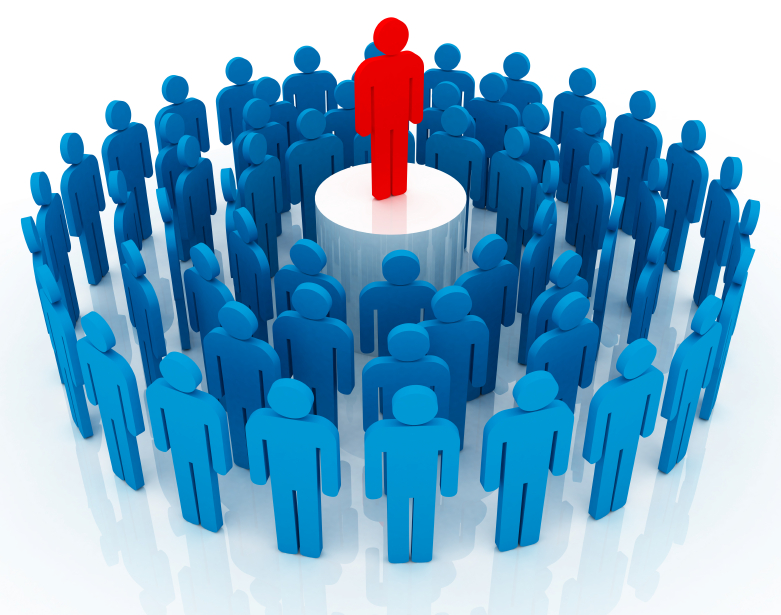 Results: Research Question 1
Discussion
Behavioral coding allows deeper insight into how leaders influence group processes and outcomes
All teams describe, elaborate, and make connections with solutions 
Shared leader teams showed the highest performance
Shared leader teams show patterns of making connections with solutions and may have higher performance due to more complete and informed solutions
Shared leader teams may also be better at delegating post-meeting tasks
Single leader teams may be better at halting patterns of empty talk
[Speaker Notes: Abstract: 1.5 spacing. Add in a sentence about emerging leadership

Space between the white boxes  -make consistent

Intro: add more to emergent leader section, make graphic smaller or remove

Red of research question section needs to match red of other sections
Fix spacing on research question box
Bullet on how we differentiated between which groups had one, no, or multiple leaders
Results Q2-3 – make the headings bigger]